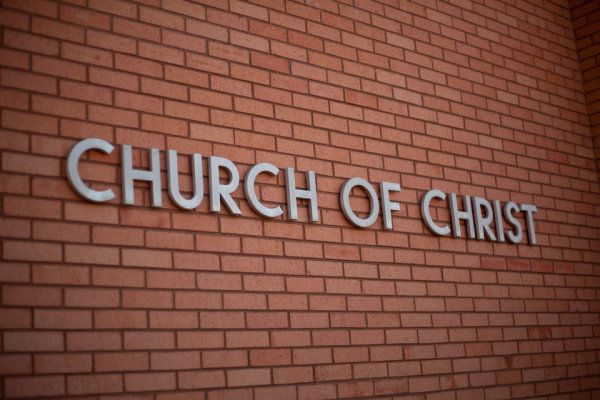 HOW WE GOT TO WHO WE ARE
HOW WE GOT TO WHO WE ARE
Staying doctrinally alert
Nehemiah 9-10
1 Timothy 4:1-3
2
HOW WE GOT TO WHO WE ARE
Presbyterian Church
T – total depravity
U – unconditional election
L – limited atonement
I – irresistible grace
P – perseverence of the saints
3
HOW WE GOT TO WHO WE ARE
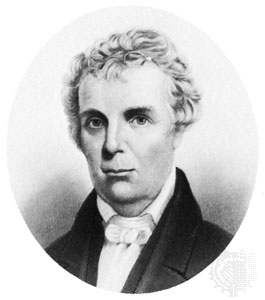 Barton W. Stone
Cane Ridge Revival

Last Will & Testament of the                   Springfield Presbytery
4
5
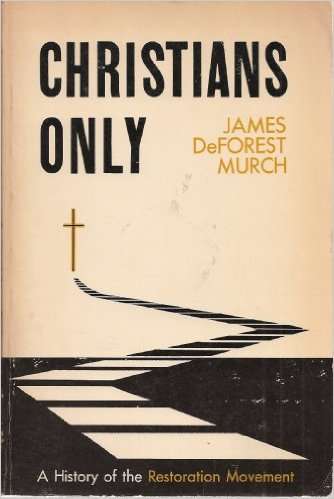 Christians Only
James Murch
6
“Our affairs seem to lead to some crisis, some revolution; something that I cannot foresee or conjecture.  I am more uneasy than during the war.”
“Your sentiment that we are drawing to a crisis accords with mine.  What the event will be is beyond my foresight.”    
			    George Washington, 1796
7
HOW WE GOT TO WHO WE ARE
America in 1800
Dark period for Christianity
Infidels
Churches
8
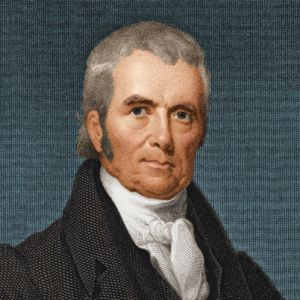 Church has gone too far to be revived.
Supreme Court Justice John Marshall
9
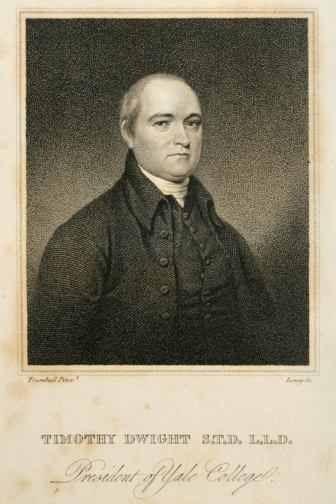 Timothy Dwight
President of Yale
1792-1810
10
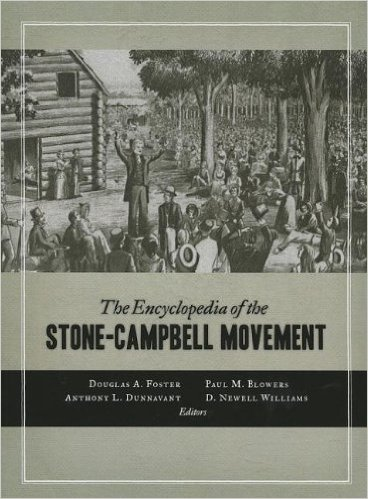 The Encyclopedia of the Stone-Campbell Movement
Douglas Foster, Paul Flowers, Anthony Dunnavant, Newell Williams
11
HOW WE GOT TO WHO WE ARE
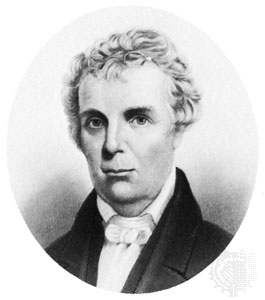 Barton W. Stone
Cane Ridge Revival

Last Will & Testament of the                   Springfield Presbytery
12
Cane Ridge Revival
August 6-12, 1801
13
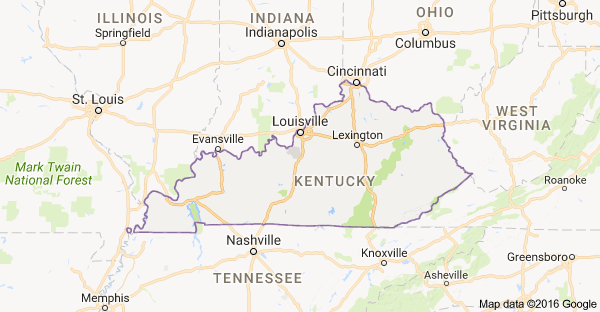 14
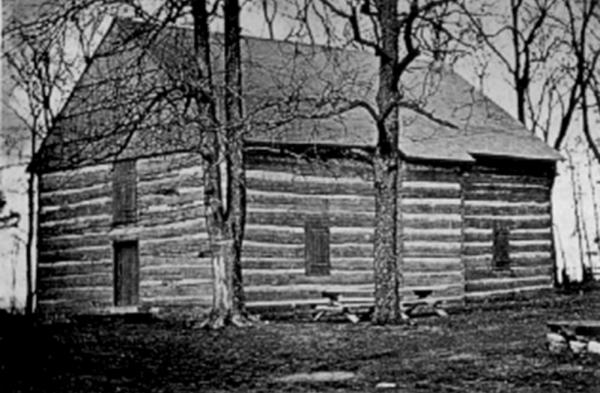 15
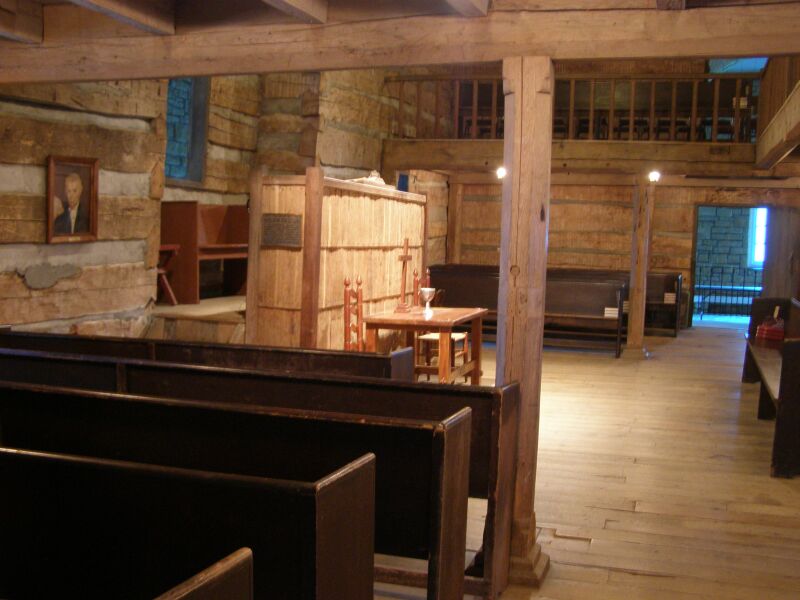 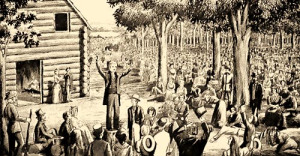 16
17
Last Will and Testament of the Springfield Presbytery
June 28, 1804
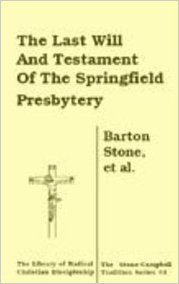 18
19
Stone’s basic beliefs
Freedom from creeds
Restoration of NT Christianity
Transforming power of HS
Sharp distinction between world and Christians
The millennium
20
HOW WE GOT TO WHO WE ARE
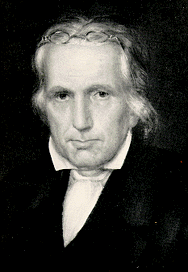 Thomas Campbell  1809
Declaration and Address
21
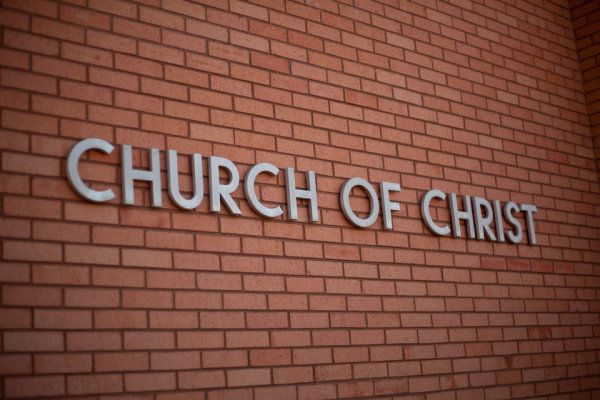 HOW WE GOT TO WHO WE ARE